«Один момент из жизни логопедической группы»
Подготовила учитель-логопед: Саушина Н.И.
Наш детский сад
Детский сад …
Детский сад …
Почему так говорят?
Потому, что дружно в нем
Мы одной семьей растем!!!
Наша группа
Наши занятия
Начинаем мы учиться,
Нам лениться не годиться, 
Будем мы внимательны
На фонетическом занятии!
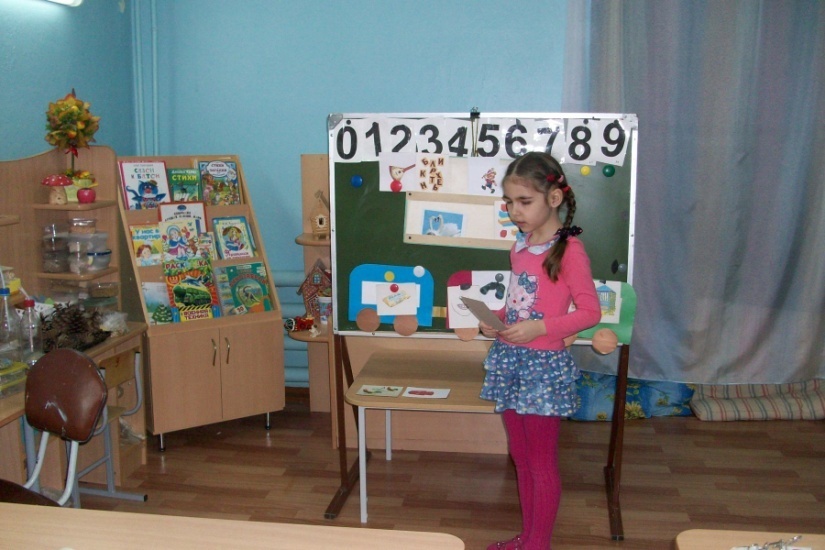 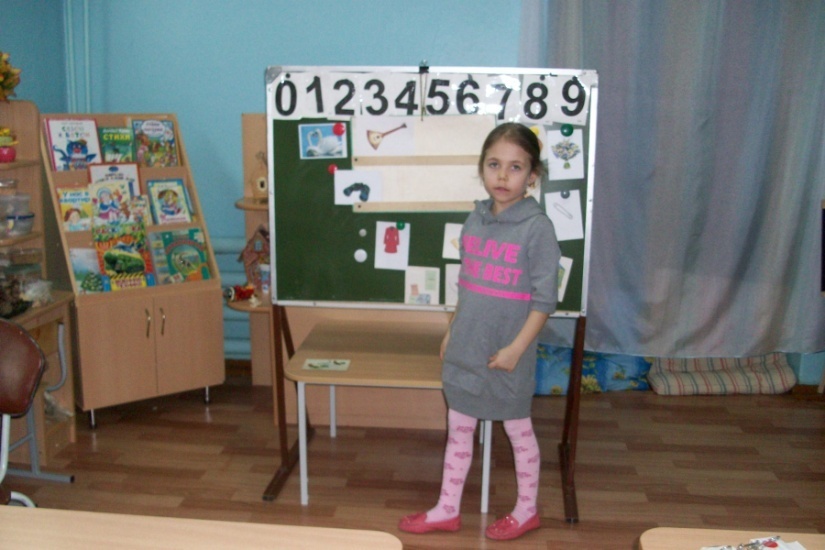 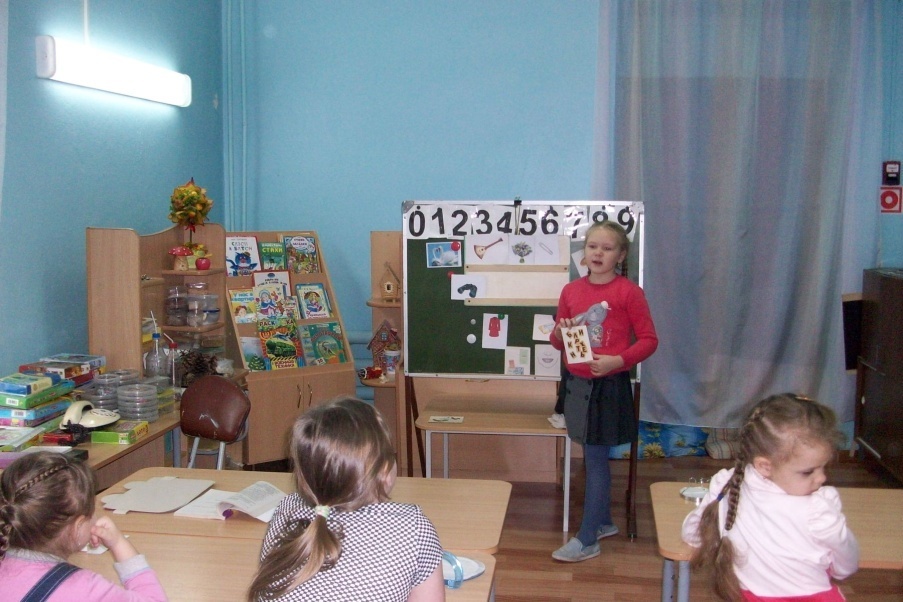 Раз, два, три, четыре, пять!
Будем пальчики считать –
Крепкие, дружные,
Вот такие нужные.
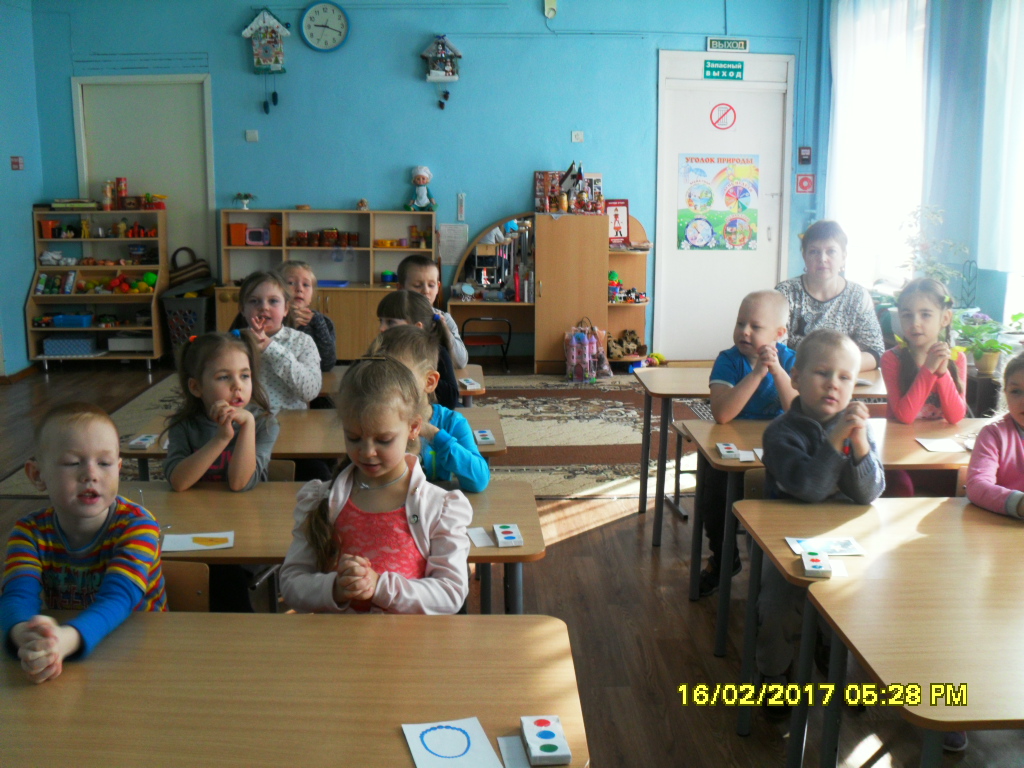 В группе нашей каждый день
Делаем зарядку, 
Выполняем упражненья
Строго по порядку.
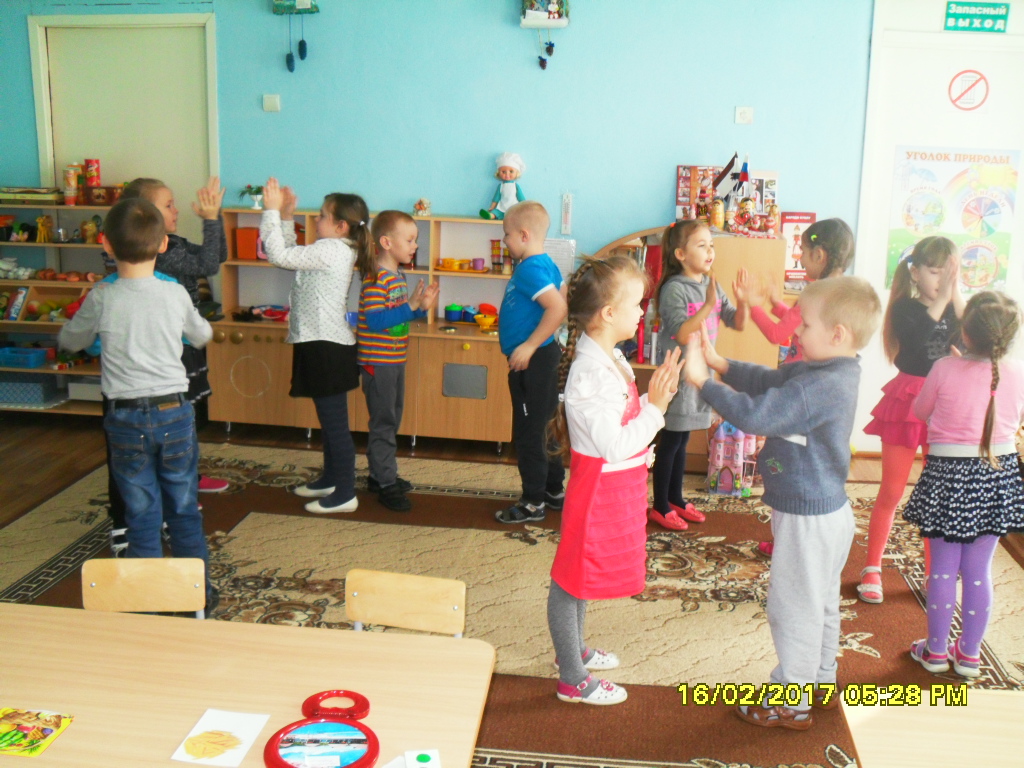 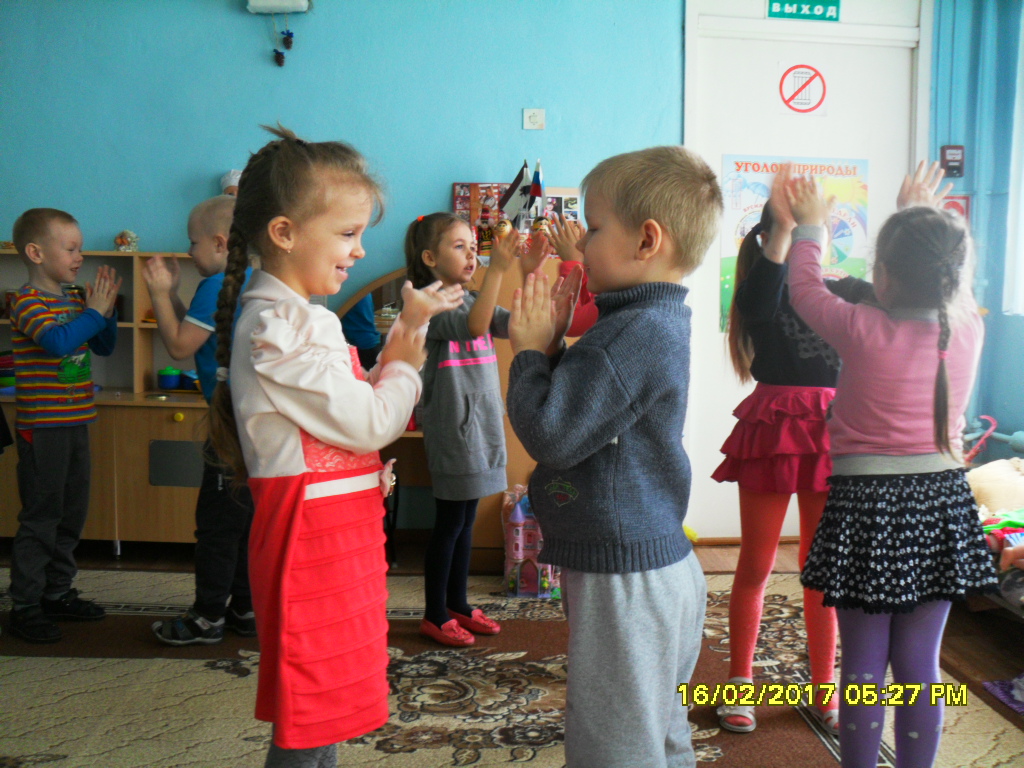 Солнце светит к нам в окошко.
Отдохнули мы немножко!
Любим мы не только бегать,
 Веселиться и играть.
Кроме этого мы очень
Любим звуки изучать.
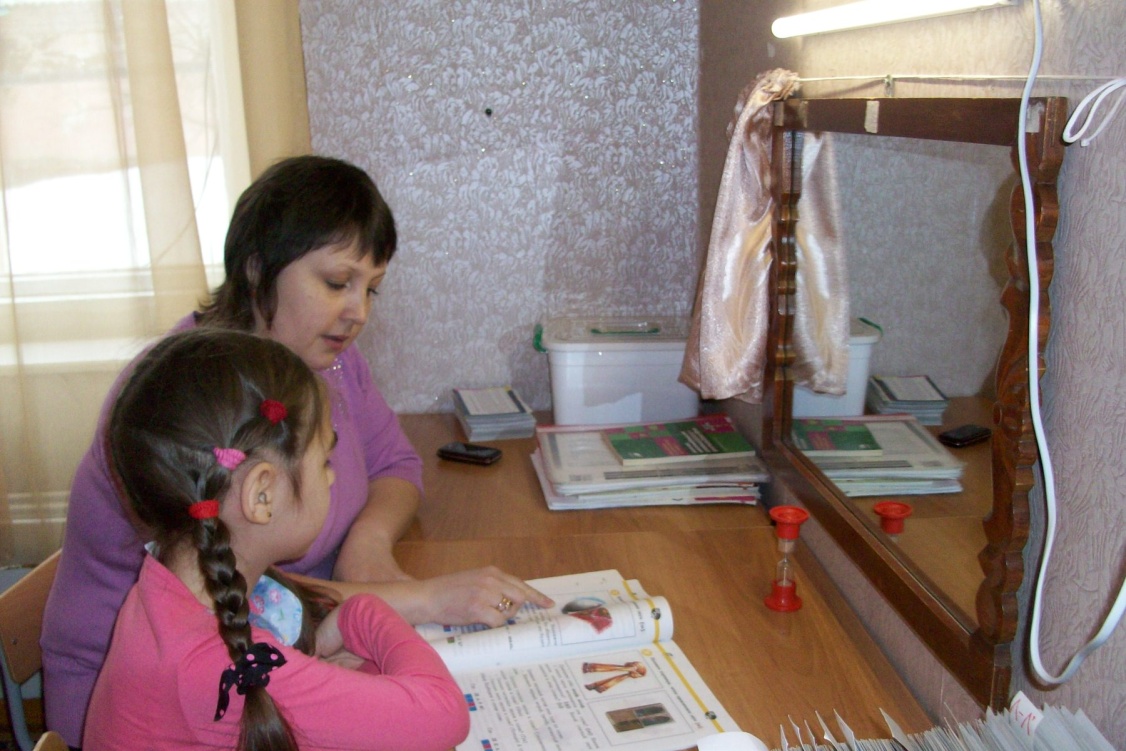 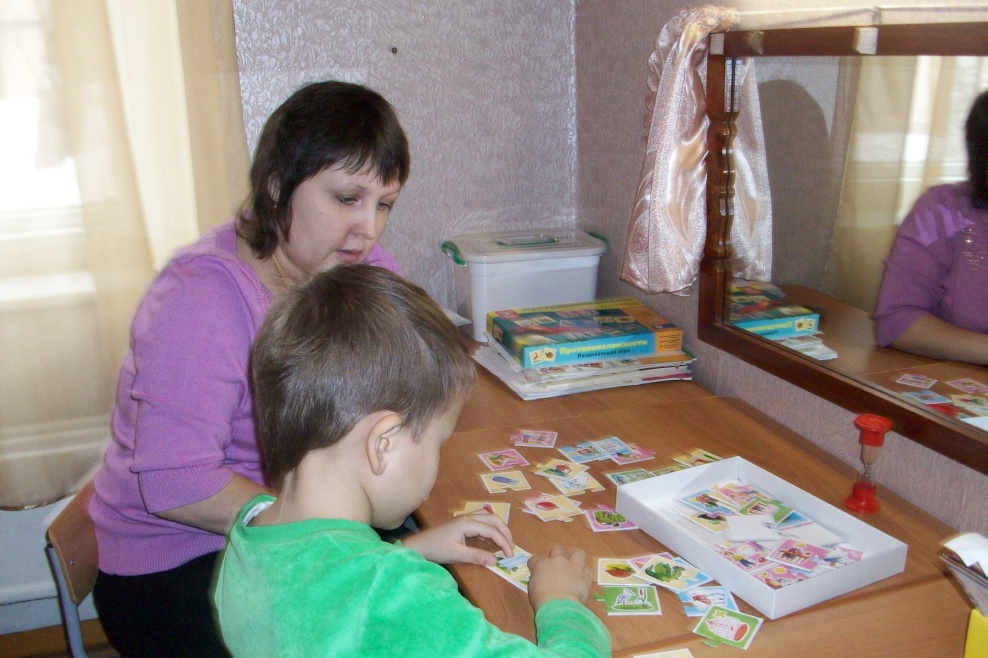 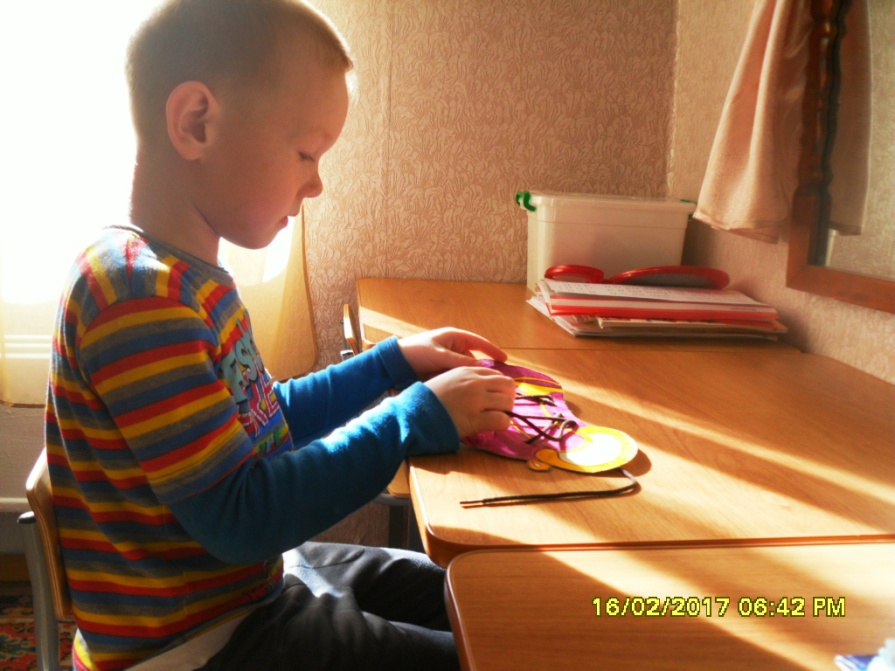 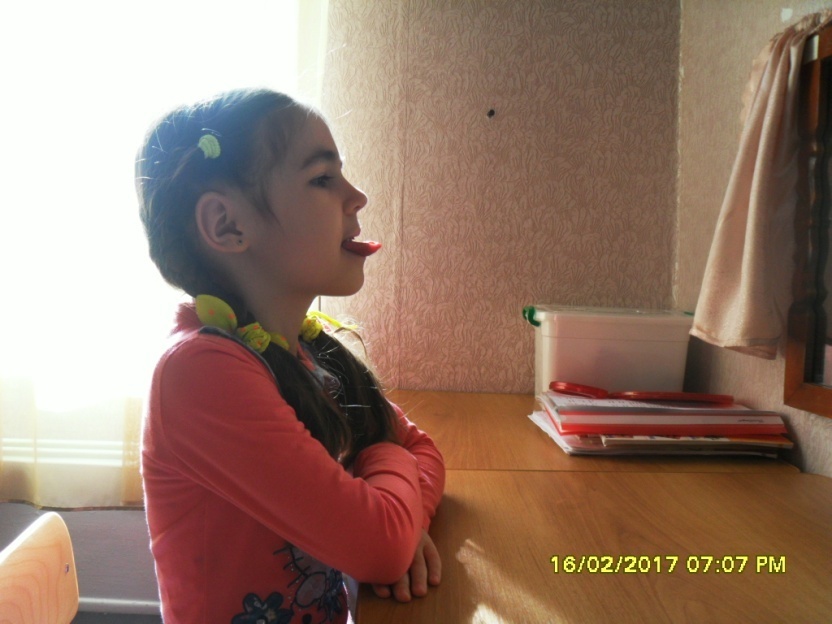 Перелистаны страницы, 
И окончен наш рассказ,
Наша группа «Логопаты»
Снова рады будем видеть вас!!!